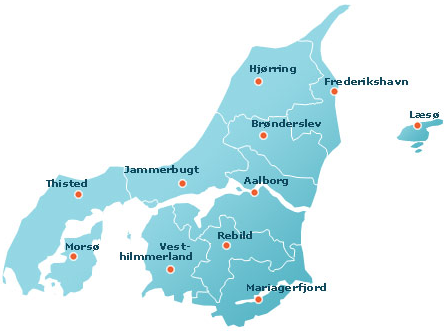 Socialtilsyn Nord
- Årsrapport 2018
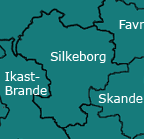 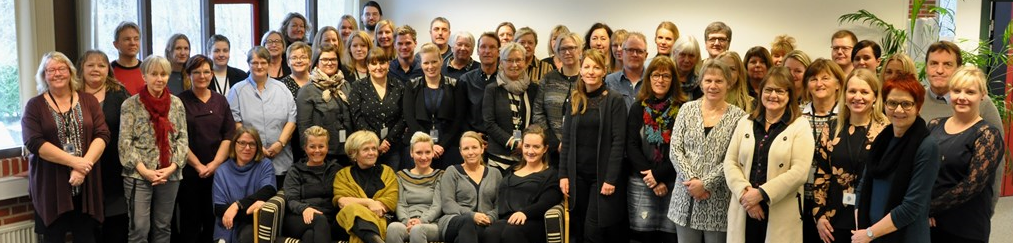 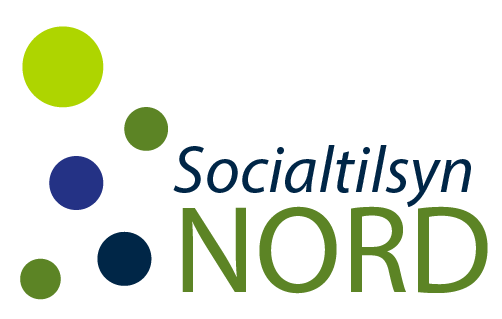 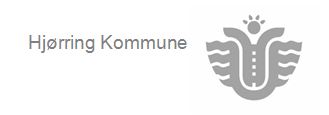 Opgaven
Godkende og føre tilsyn med:
Kommunale tilbud
Regionale tilbud
Private sociale tilbud
Plejefamilier
Alkoholbehandlingstilbud
BPA
I region nord (ej Hjørring), samt Silkeborg kommune

Alle tilbud skal have minimum et besøg hvert år
Godkende nye tilbud der kommer til

Udgive Årsrapport om tilbuddenes generelle kvalitet
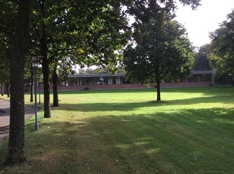 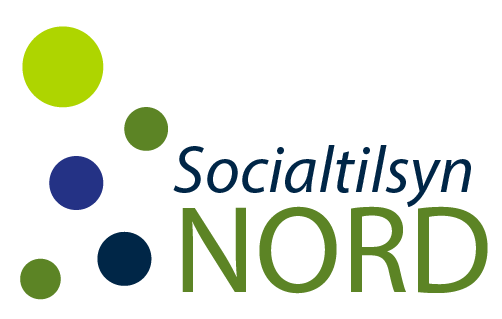 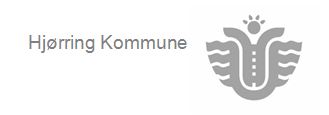 Hvad og hvordan føres tilsyn
Afsæt i kvalitetsmodellen (8 temaer). Samlet vurdering af:
Faglig kvalitet
Organisatorisk bæredygtighed
Økonomisk bæredygtighed
Er der sammenhæng mellem pris og kvalitet

Følges op med tilsynsrapport hvoraf resultatet fremgår.

Tilsynet tilrettelægges fx ud fra: 
Konkret risikovurdering (herunder tilsynsintensitet)
Afdækning af borgernes  perspektiv. 
Kontrol og dialog – mundtligt og skriftlig. 

Indsatsen skal skabe en reel og positiv forskel for borgerne
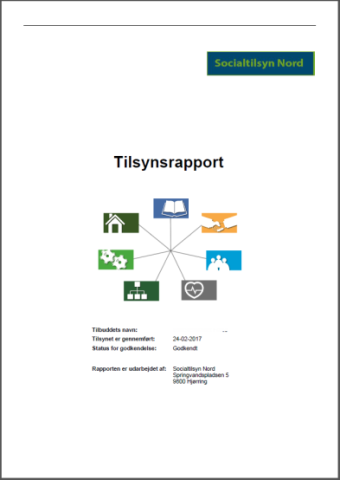 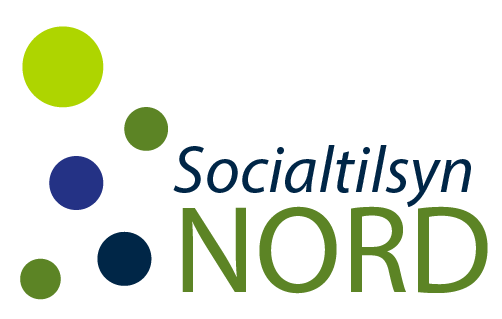 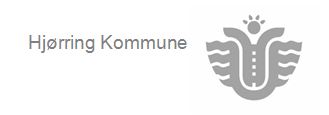 Tal og status 2018
Tilsyn med 1.034 plejefamilier og 296 tilbud i 11 jyske kommuner og 2 regioner 
 
2.478 tilsynsbesøg hos sociale tilbud og plejefamilier. De 987 anmeldt, og de 1.047 uanmeldt

Godkendt 19 nye tilbud og 80 nye plejefamilier

Sagsbehandlingstid for nygodkendelser
26 uger for godkendelse af sociale tilbud 
15 uger for en plejefamilier
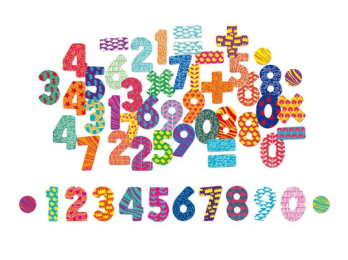 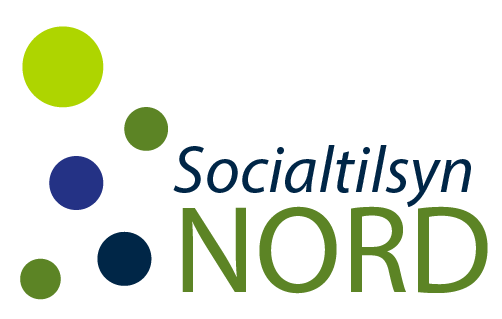 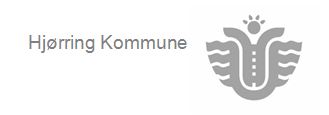 Ophør og sanktioner
Ophør af godkendelse (114 i alt)
98 plejefamilier
 6 tilbagekaldt af tilsynet, 81 ophørt på eget ønske og 11 fordi de ikke havde haft børn i 3 år
16 tilbud
1 tilbagekaldt af tilsynet, 15 ophørt på eget ønske
 
Påbud (3 i alt)
0 plejefamilier
3 tilbud
0 børnetilbud
3 voksentilbud
0 tilbud blandede grupper

Ingen skærpet tilsyn i 2018
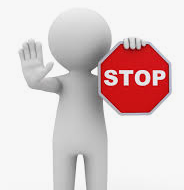 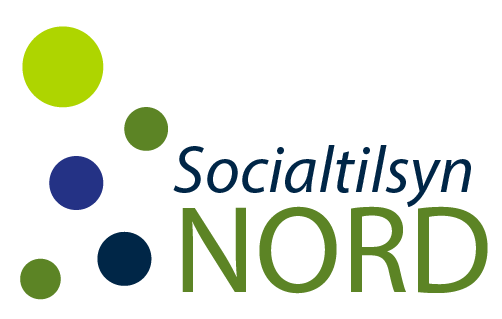 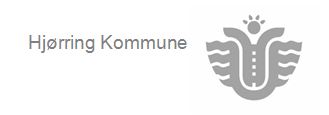 [Speaker Notes: Stort fald sammenlignet med 2017 (25) og 2016 (35)]
Fælles fokus ” Godkendelser af plejefamilier”
Antallet i Nord nogenlunde konstant på cirka 1.050 siden 2014 
Antallet af nygodkendelser og tilbagekaldte godkendelser er begge faldet siden 2014 
Fordeling af antal pladser i forhold til belastningsgrad:
Plejefamilier i aldersgruppen 40-59 år, som varetager plejeopgaven med op til høj belastningsgrad, udgør 79 % af de plejefamilier, som Socialtilsyn Nord fører tilsyn med.
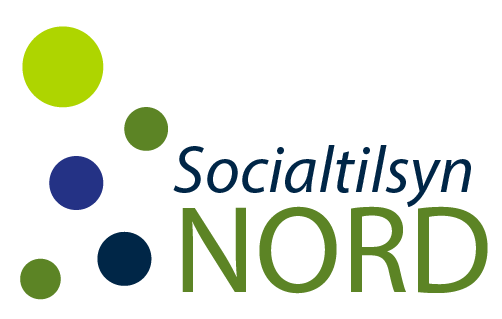 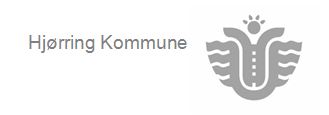 Kvaliteten på tilbudsområdet
Voksenområdet
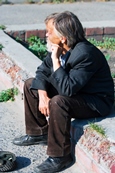 Kvaliteten 
Tilbuddene opnår positive resultater i forhold til opfyldelsen af de mål, visiterende kommuner har opstillet for borgernes ophold. 
Tilbuddene er blevet bedre til at håndtere eventuelle magtanvendelser ved at dokumentere og følge op på disse med henblik på løbende læring og forbedring af indsatsen
 
Eksempler på anbefalinger 
Øget fokus på at tage afsæt i borgernes behov i forhold til vagtplanlægning, og om borgerne har tilstrækkelig kontakt til personale med relevante kompetencer, herunder også i weekenden samt aften- og nattetimerne. 
Fokus på, at medarbejdernes kompetencer er tilstrækkelige til at imødekomme borgernes individuelle problematikker, som ligger ud over den godkendte målgruppe eksempelvis problematikker som selvskade, misbrug, spiseforstyrrelser med mere.
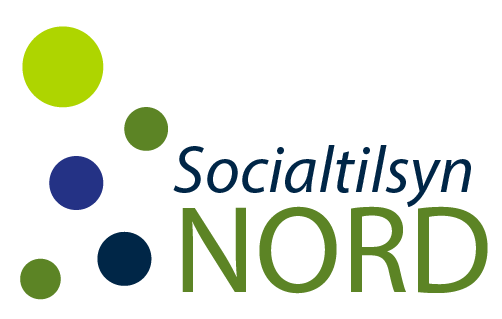 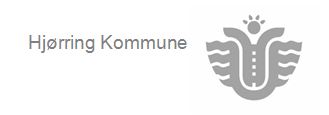 Kvaliteten på tilbudsområdet
Børne/ungeområdet
Kvaliteten
Tilbuddene er blevet bedre til at dokumentere magtanvendelser, udfylde indberetningsskemaerne fyldestgørende og indberette barnet/den unges oplevelse af situationen. 
Tilbuddene har fået et større fokus på at drage læring af magtanvendelser, eksempelvis bliver de drøftet på personalemøder

Eksempler på anbefalinger
Fokus på implementeringen i den pædagogiske praksis af beredskabsplaner for forebyggelse af vold og overgreb.
Fokus på, hvordan medarbejderne og ledelsen i dagligdagen beskriver børnenes/de unges problemstillinger med respekt og anerkendelse i den skriftlige dokumentation.
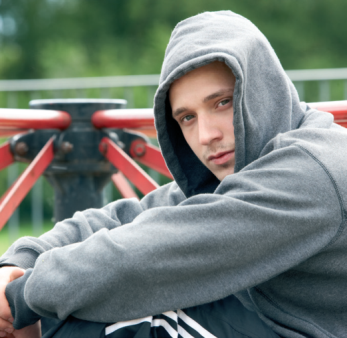 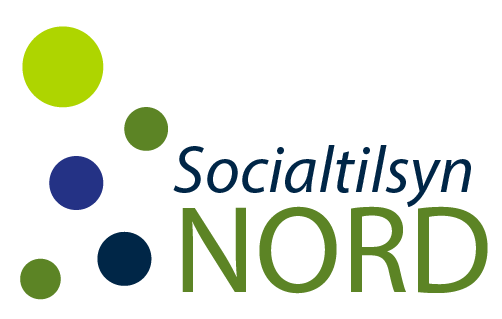 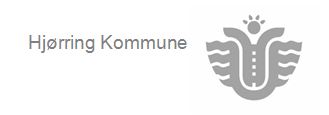 Kvaliteten på plejefamilieområdet
Kvaliteten
Plejefamilierne er gode til at sikre, at plejebørnene bliver hørt, respekteret og anerkendt.
Plejefamilierne er gode til at støtte plejebarnet i adgangen til relevante sundhedsydelser
Plejefamilierne er gode til at have fokus på kontinuerligt at udvikle nødvendige kompetencer i forhold til plejeopgaven
 
Eksempler på anbefalinger 
Fokus på at inddrage plejebarnet, så de får medindflydelse eksempelvis i udformningen af regler eller beslutninger, der vedrører dem eller deres hverdag
Huske at orientere socialtilsynet, hvis de kommer til at gøre brug af magt jævnfør lov om voksenansvar §21 (gælder de generelt godkendte plejefamilier).
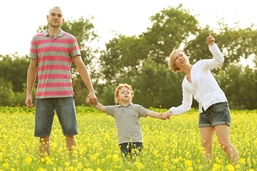 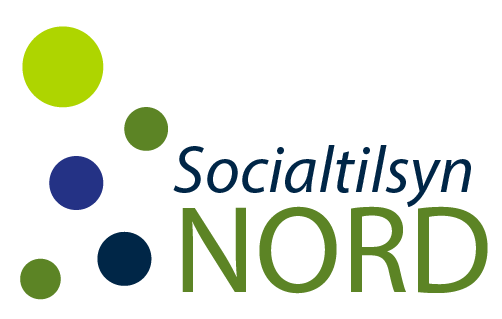 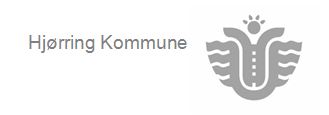 Fokus 2018 ” Understøttelse af læring ”
Formålet var at fremme en dialog om understøttelse af læring, iværksætte initiativer hos tilbud og plejefamilier og afdække kvaliteten

Hvordan tilbud og plejefamilier understøtter læring inden for:
Daglig læring - Hvordan tilbud/plejefamilier understøtter borgernes/børnenes læring i forhold til sociale spilleregler, personlig hygiejne, praktiske gøremål, brug af sociale medier og privatøkonomi.  
Almenviden - Hvordan tilbud/plejefamilier arbejder med at udvikle borgernes/børnenes viden omkring politik/samfundsforhold og sikrer borgernes/børnenes adgang til bøger samt  udvikler borgernes viden i forhold til psykisk og fysisk sundhed.
Skole/uddannelse og beskæftigelse: - Hvordan tilbud/plejefamilier arbejder med at understøtte lektielæsning og social læring. Har tilbuddet/plejefamilien har positive forventninger til borgerne/børnene, og om der læses højt for målgrupper, hvor det vurderes relevant.
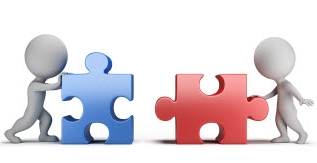 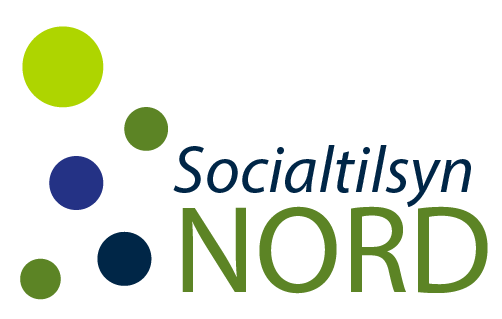 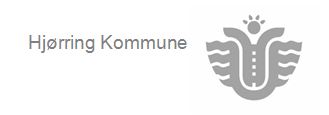 Fokus 2018 ”Understøttelse af læring”
Generelt om kvaliteten i forhold til understøttelse af læring: 

Tilbud og plejefamilier er  gode til at understøtte den daglige læring, særligt i forhold sociale spilleregler.

Tilbud og plejefamilier er gode til at understøtte den almen viden, særligt i forhold til læring omkring sundhed.  

Tilbud og plejefamilier  yder generelt en tilstrækkelig indsats i forhold til understøttelse af uddannelse og beskæftigelse, særligt i forhold til social læring.
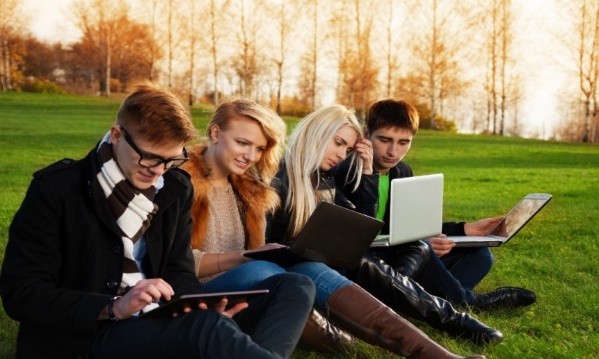 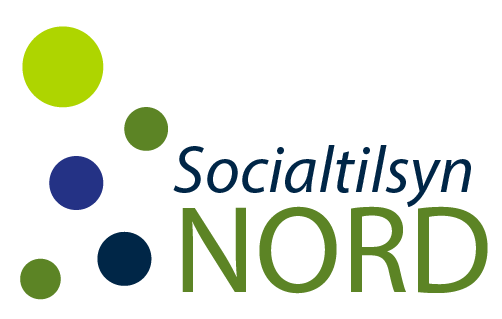 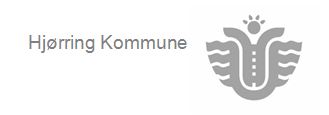 Fokus 2018 ”Understøttelse af læring”
19 anbefalinger til, hvordan kvaliteten yderligere kan udvikles på området fordelt på børne- og ungetilbud, voksentilbud samt plejefamilier. 

Eksempler på anbefalinger:
Børne- og ungetilbuddene kan arbejde med konkrete mål i forhold til at understøtte børnene/de unges læring i relation til selvstændiggørelse. De kan for eksempel arbejde med mål i forhold til indkøb, madlavning, privatøkonomi med mere. 
Voksentilbuddene kan arbejde med at skabe en kultur på tilbuddene, hvor medarbejderne taler om politik og samfundsforhold med borgerne. 
Plejefamilierne kan have fokus på at deltage mere aktivt ved at understøtte plejebarnets læringsbehov i forhold til privatøkonomi. Plejeforældrene kan for eksempel støtte plejebarnet, når plejebarnet skal træffe økonomiske beslutninger ved anvendelsen af lommepenge.
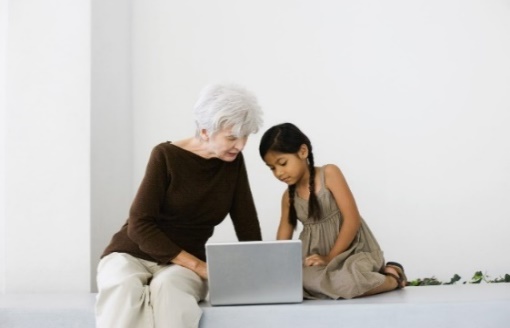 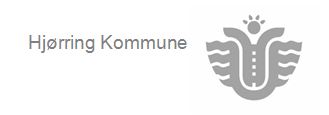 Hvad nu
Pixibog med anbefalinger uddeles på tilsynsbesøg i andet halvår af 2019 til tilbud og plejefamilier

På årsmøder for plejefamilier og tilbud laves der workshops og oplæg i forhold hvordan tilbud og plejefamilier kan understøtte læring

Andet – fx fælles konference om ”egenmestring” på baggrund af 2019 fokuspunkt?
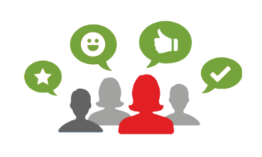 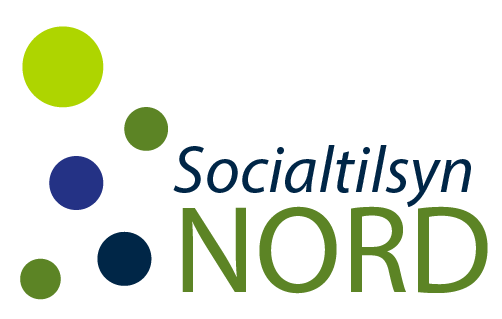 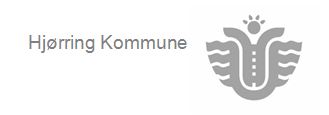